Hipérbola
Mat. G-5 año 20-21
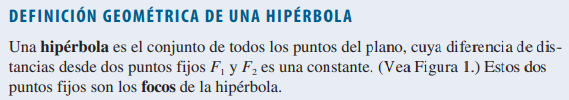 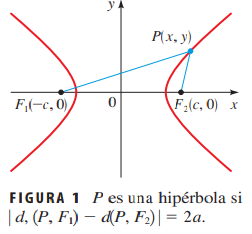 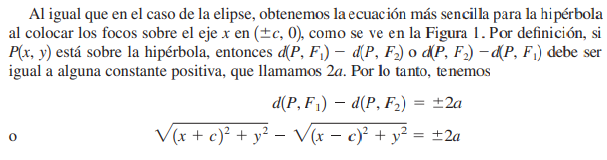 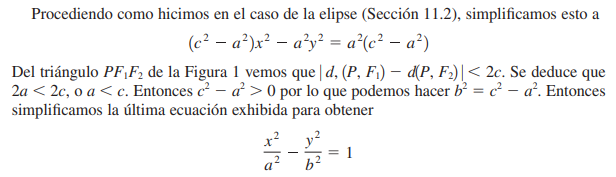 Propiedades principales de hipérbolas
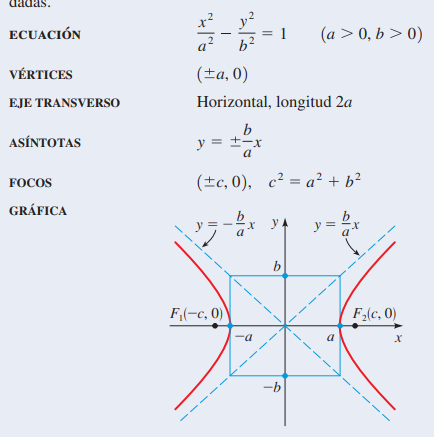 Propiedades principales de hipérbolas
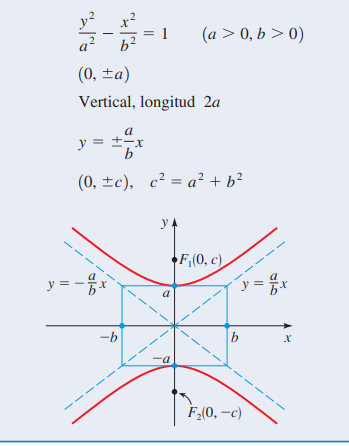 Estrategia para graficar una hipérbola a mano.
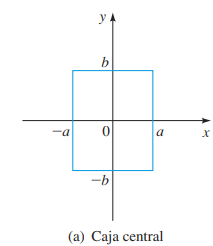 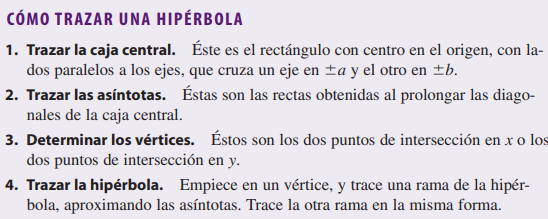 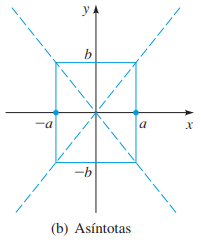 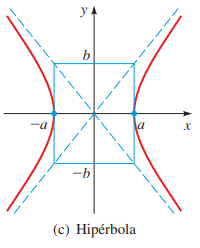 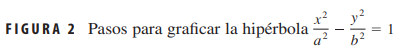 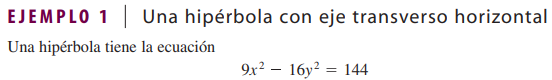 Gráfica del ejemplo 1
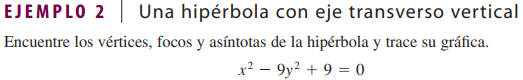 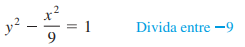 Gráfica del ejemplo 2
Gráfica del ejemplo 3
Ejemplo 4Si de una hipérbola conoces los vértices (0, ±2) y asíntotas y = ±2x, determine los elementos restantes.
Gráfica del ejemplo 4